Bivariační analýza – procvičování interpretace
ZURn4108 | Deskriptivní analýza kvantidat
Kontingenční tabulky
K tabulkám se v SPSS dostanete přes analyze - descriptives – crosstabs
Velmi doporučuji nechat si zobrazit procenta (u absolutních hodnot se vám to složitě vztahuje k celku)
Vždy je lepší si vybrat sloupcová nebo řádková procenta. Ta totální většinou neodpovídají tomu, co potřebujete.

--> většinou totiž chcete vztahovat výsledky k jedné ze zvolených proměnných
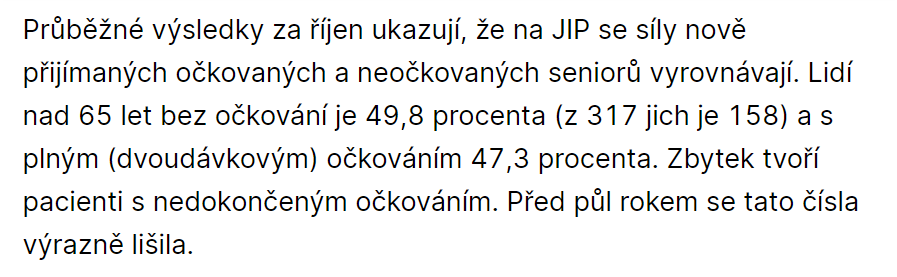 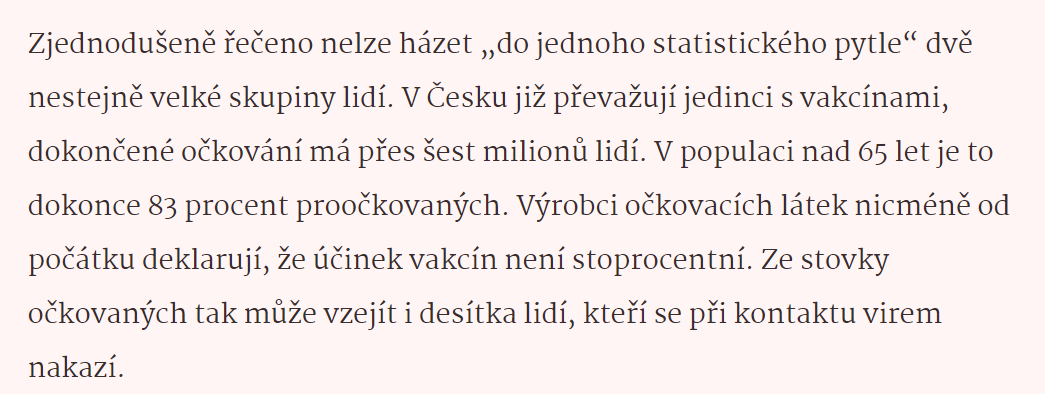 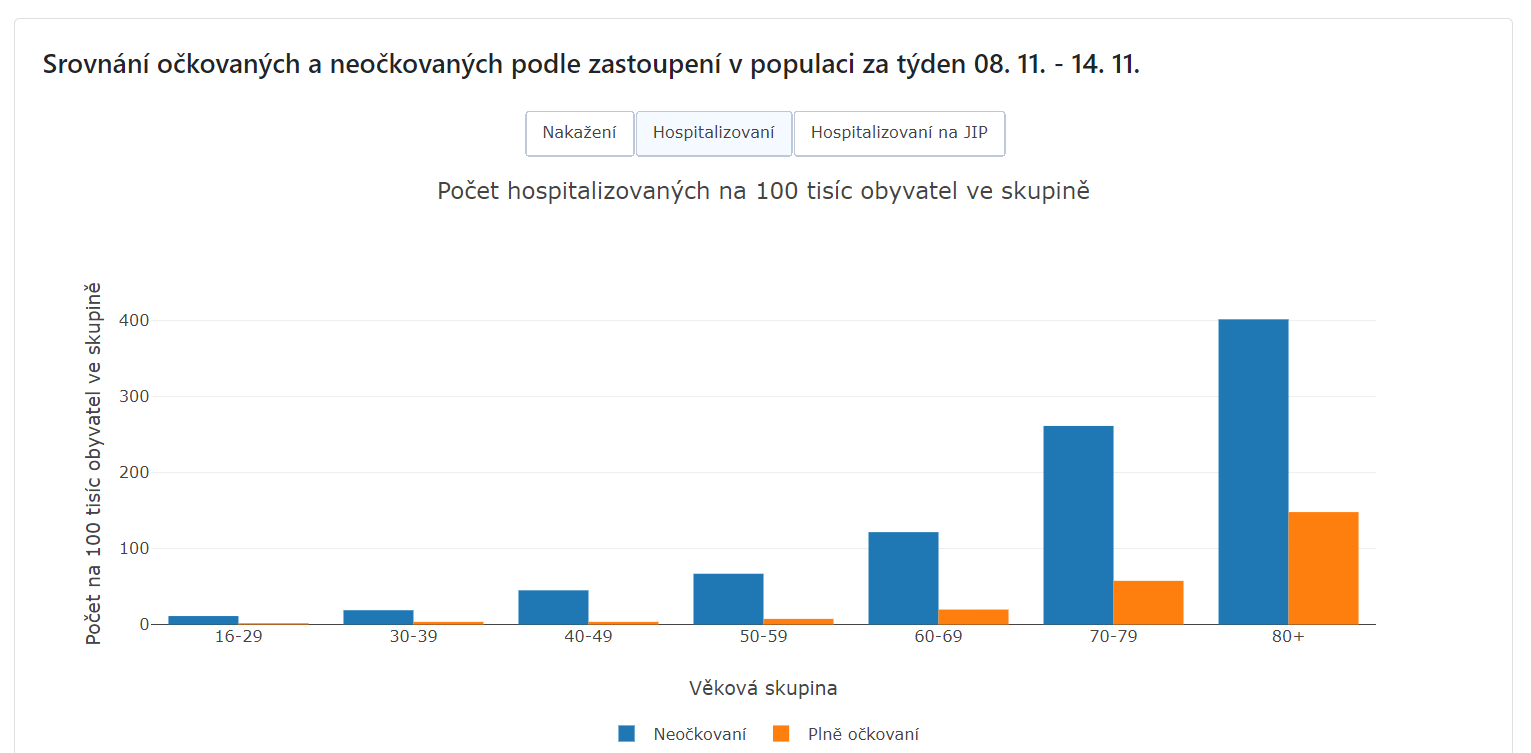 Jak číst kontingenční tabulky
V případě, že chceme zjistit, jak se nějaký jev projevuje s ohledem na sociodemografické charakteristiky, máme vždy 100 % dané u jednotlivých kategorií socio-demografické charakteristiky 
mimo jiné proto, že její jednotlivé kategorie často nejsou stejně velké, takže bychom srovnávali nesrovnatelné
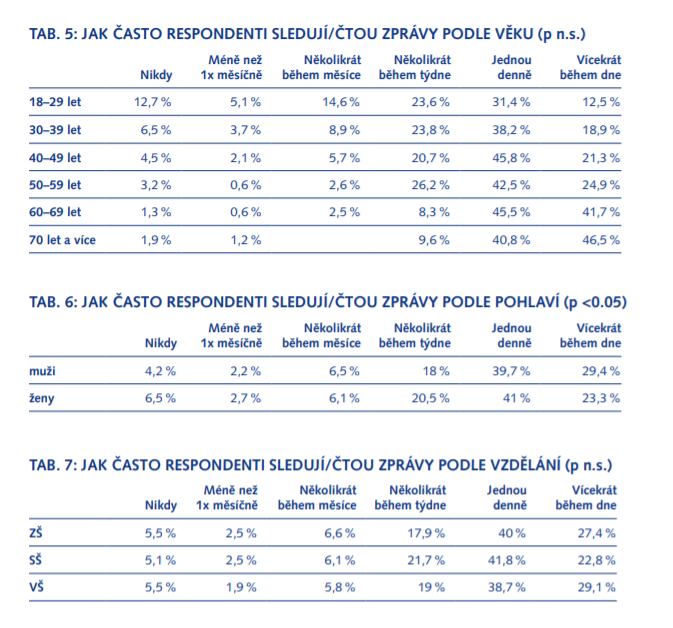 Třídění třetího stupně
Situace, kdy analyzujeme souběžně vztahy mezi několika proměnnými
Princip je stejný jako u dvourozměrné analýzy
Cílem je detailnější deskripce v podskupinách
Pozor, třetí a další proměnné se ukazují vždy v řádcích!
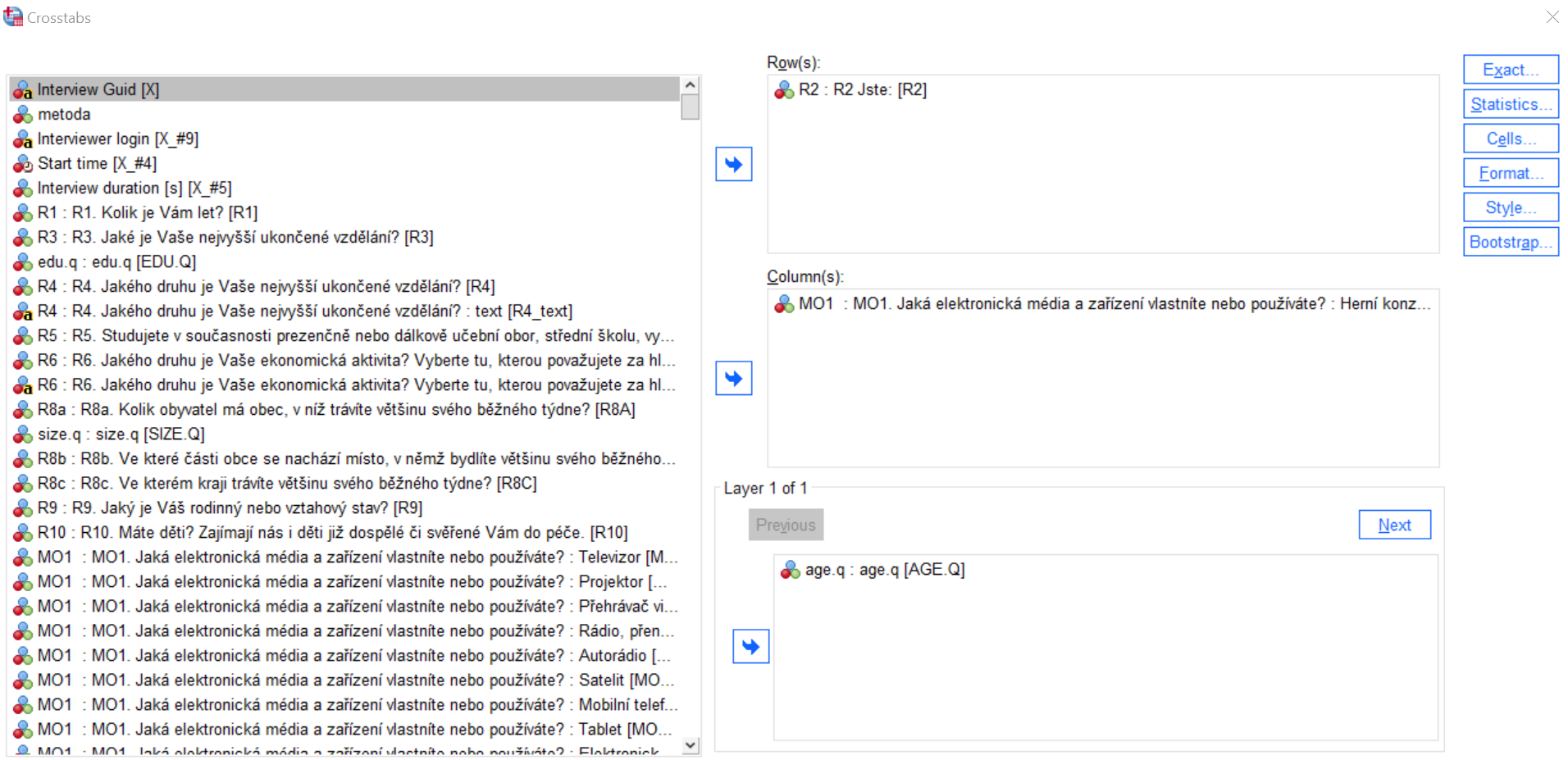 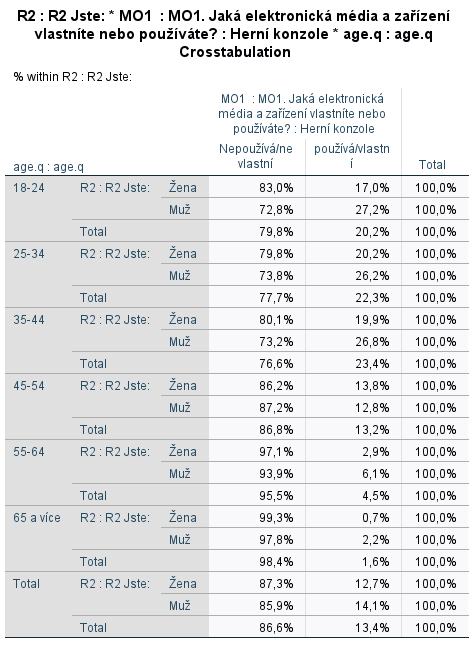 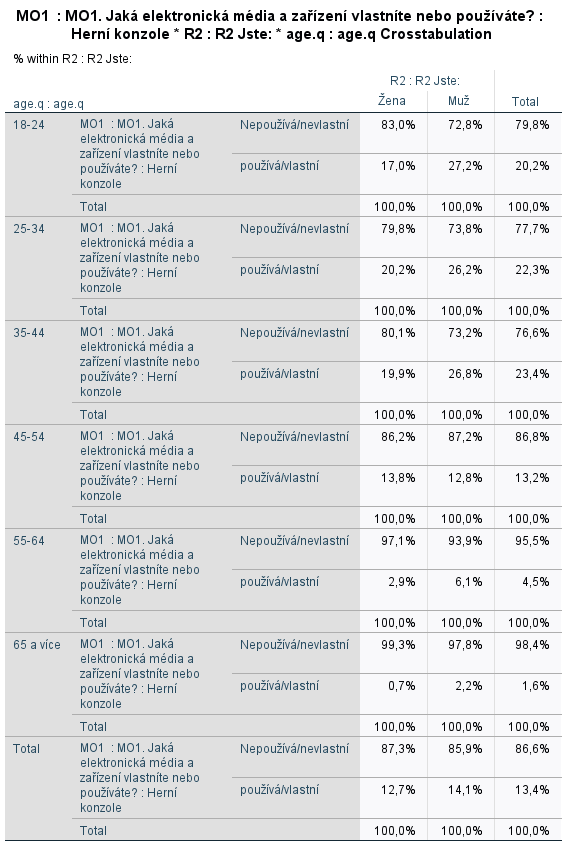 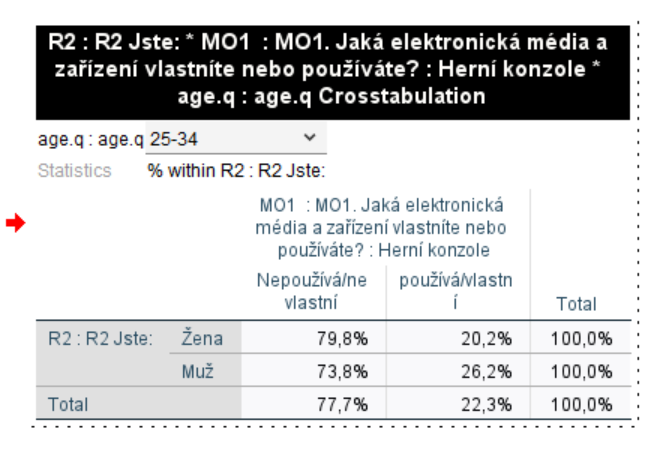 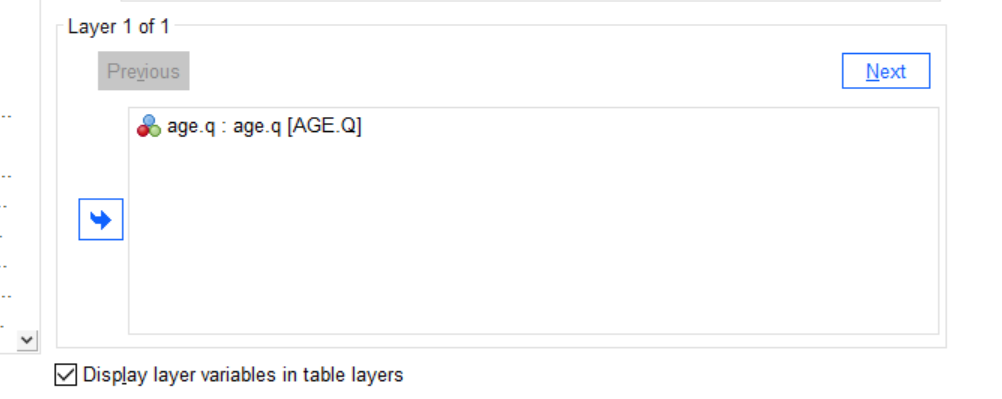 https://docs.google.com/document/d/1W8oiUfXQhunMulpbcLGO1Rai53SQrh8tV77Hdf8LXME/edit?usp=sharing
Používání které sociální sítě/sítí (MPI6_1_OSS_BIN až MPI6_6_OSS_BIN) se zvyšuje s výší vzdělání?
Kterou sociální síť/ě (MPI6_1_OSS_BIN až MPI6_6_OSS_BIN) používají výrazněji více ženy než muži?
Která věková skupina/y nejvíce preferuje alternativní média před profesionálními médii? (DVM_rel)
Podívejte se na proměnné, které měří, jak moc by lidem chybělo sledování zpráv (MP1-2_1) a sledování filmů (MP1-2_4) a zjistěte, jak je na tom jejich distribuce vzhledem k věku. Výsledky interpretujte.
Jak se liší distribuce proměnné, která měří, zda si lidé myslí, že některá média informují jenom pro ty, kteří s nimi souhlasí (POLARIZACE_2). Podívejte se na hodnotu „rozhodně souhlasím“ a interpretujte její distribuci s ohledem na věk.
Jaká témata v médiích (MP8_1_1 až MP8_1_1_15) preferují spíše ženy a jaká spíše muži? Zkuste interpretovat, co preference daných témat znamená v obecnějším měřítku.
Zaměřte se ve vzorku pouze na muže a zjistěte, jakému médiu průměrně nejméně věří (DVM_1 až DVM_31). Následně zjistěte, který důvod nedůvěry v média obecně (DVM1_1 až DVM1_12) je po ně průměrně nejvíce důležitý.
Zjistěte, zda se vzhledem k věku nějak mění tendence sledovat zprávy v televizi (MP8_2_3). Výsledky interpretujte.
Zjistěte, zda se nějak mění aktivní užívání internetu (MPI1) s ohledem na výši vzdělání. Zkuste výsledek interpretovat.
Představte si, že jste politický marketér a chcete zjistit, jak se jednotlivým politickým stranám daří získávat sympatizanty (VOLBY4) ve velkých městech (nad 100 000 obyvatel). Výsledky zkuste interpretovat.